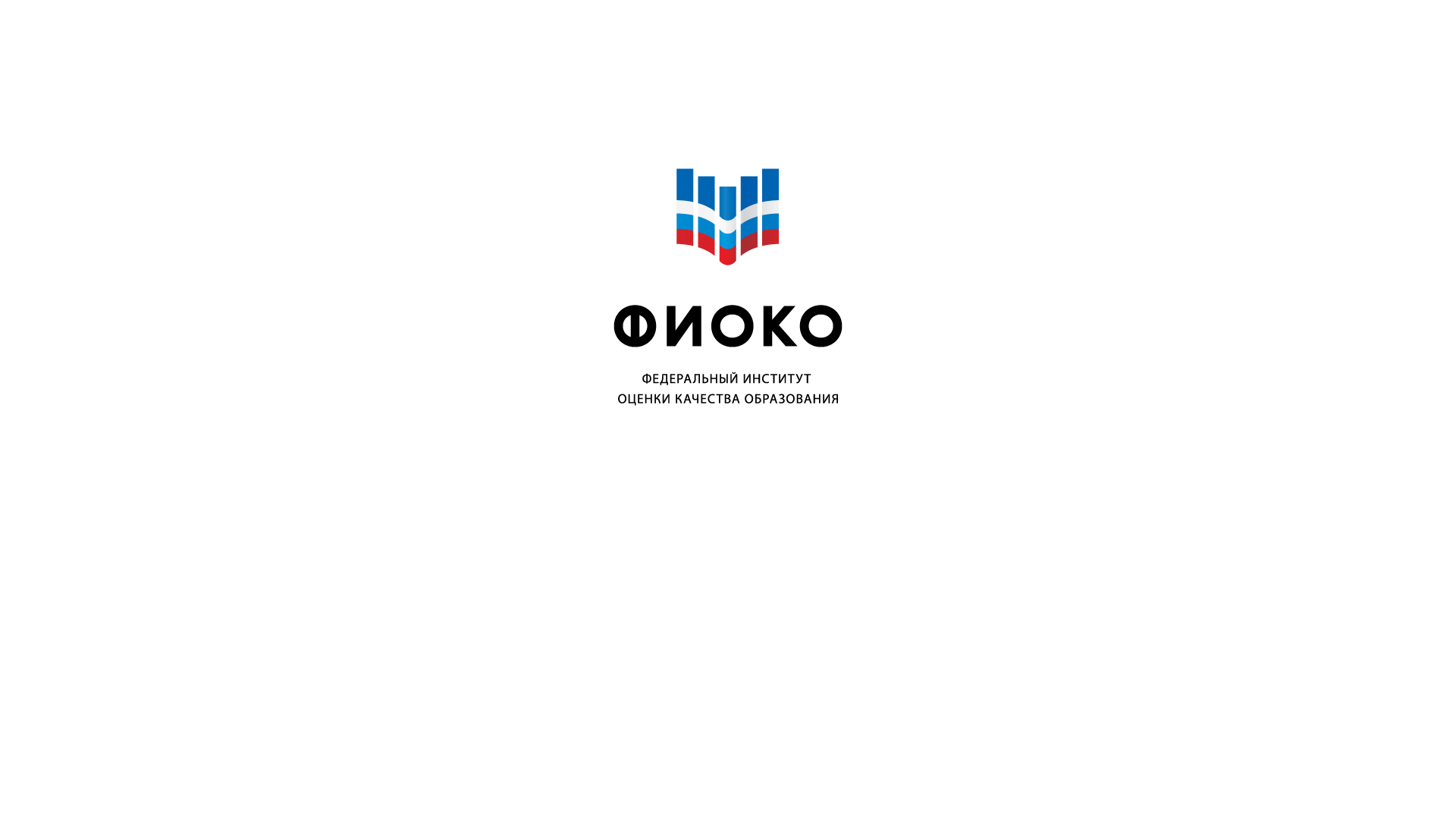 Международный отчет по результатам исследования «PISA для школ»

Позднякова Елизавета Владимировна
руководитель Центра национальных и международных исследований качества образования, ФГБУ «ФИОКО»
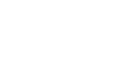 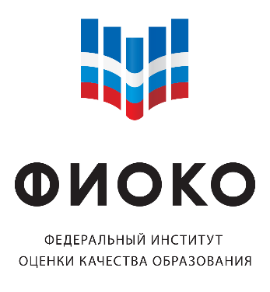 Исследование PISA
Международная программа по оценке образовательных достижений учащихся PISA (Programme for International Student Assessment) – это международное сопоставительное исследование качества образования, в рамках которого оцениваются знания и навыки учащихся школ в возрасте 15 лет.
Обладают ли учащиеся 15-летнего возраста, получившие обязательное общее образование, знаниями и умениями, необходимыми для полноценного функционирования в современном обществе, т.е. для решения широкого диапазона задач в различных сферах человеческой деятельности, общения и социальных отношений.
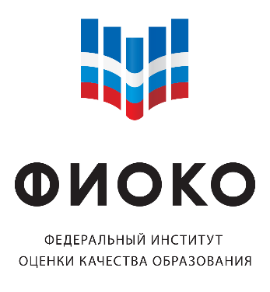 Исследование «PISA для школ»
Возможность сравнить результаты региона с результатами РФ и результатами других стран, которые принимали участие в исследовании PISA;
Возможность сравнить результаты школы* с результатами РФ и результатами других стран, которые принимали участие в исследовании PISA.
  * не менее 42 валидных участников
	Валидными участниками являются те обучающиеся, которые 	обязательно:
	- ответили хотя бы на один вопрос когнитивного теста;
	- указали свой пол и возраст;
	- указали профессии своих родителей.
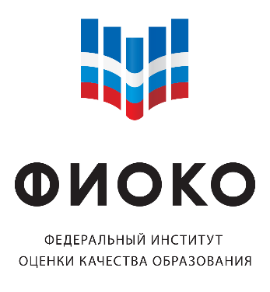 Региональная Оценка по модели PISA в 2019 году
Аналитический отчет: «Результаты региональной оценки по модели PISA-2019»;
Региональный отчет: «Ваш регион в сопоставлении с результатами мировых образовательных систем»;
Школьный отчет: «Ваша школа в сопоставлении с результатами мировых образовательных систем».
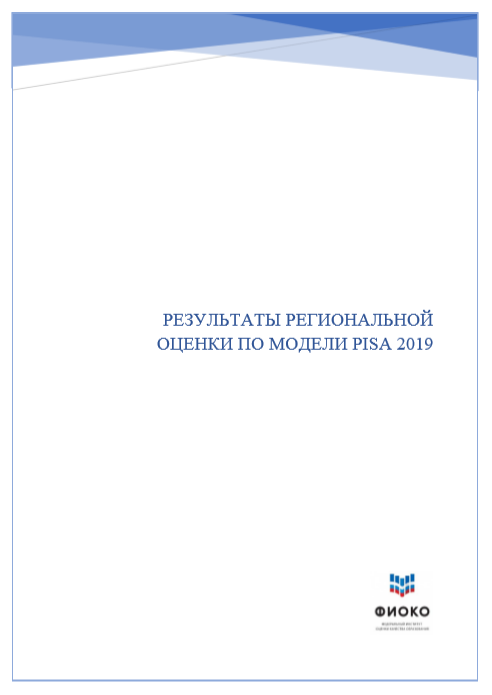 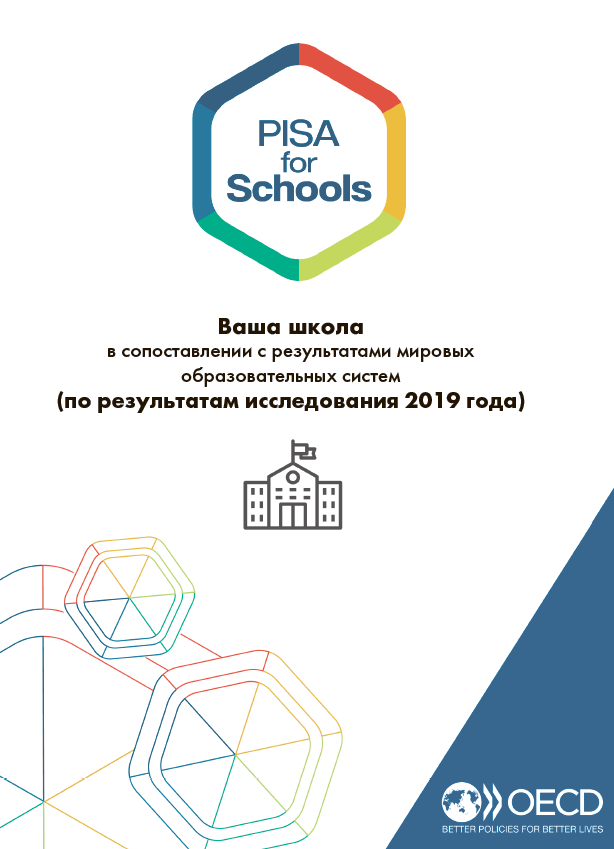 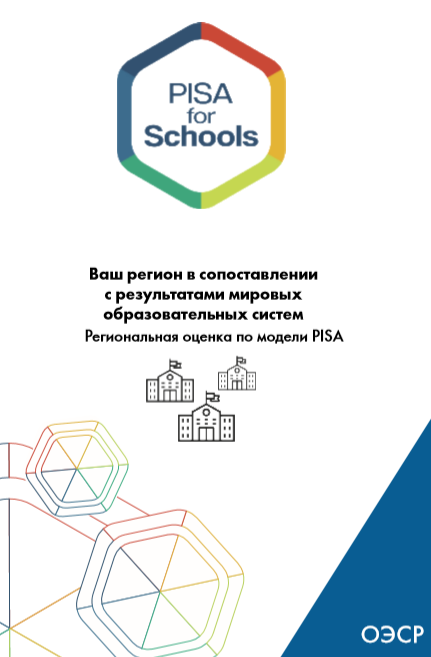 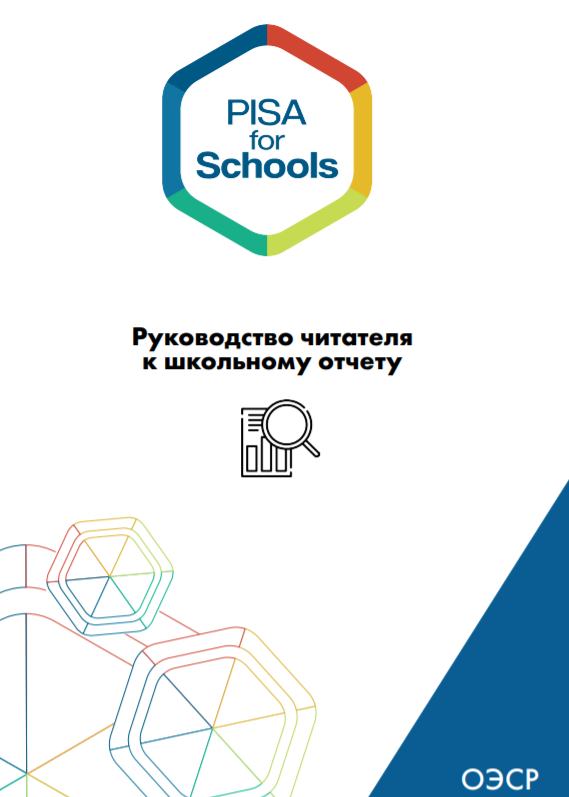 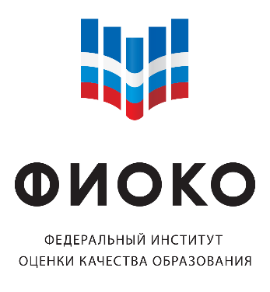 Региональный отчет «Ваш регион в сопоставлении с результатами мировых образовательных систем»
Результаты по читательской, математической и естественнонаучной грамотности;
Результаты учащихся по уровням грамотности;
Результаты мальчиков и девочек;
Иммигрантское происхождение учащихся и их успеваемость;
Разница в результатах учащихся с самыми высокими и с самыми низкими результатами;
Разница в результатах учащихся сельской и городской местности;
Дошкольное образование и результаты учащихся;
Социально-экономический статус и результаты учащихся;
Результаты региона в социально-экономическом контексте Российской Федерации.
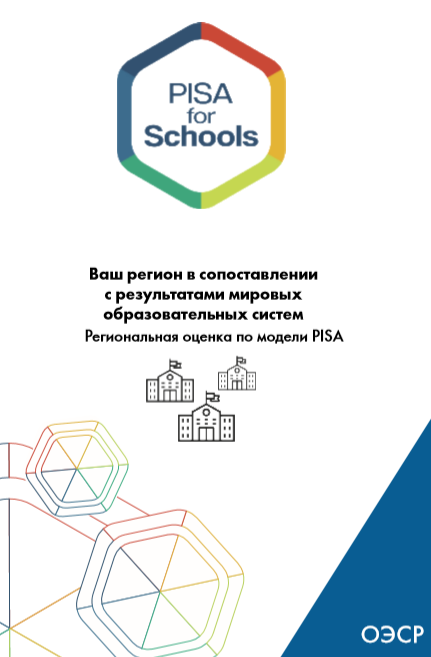 КОГНИТИВНЫЕ НАВЫКИ: ЧТО УЧАЩИЕСЯ В ВАШЕМ 
РЕГИОНЕ ЗНАЮТ И УМЕЮТ делать
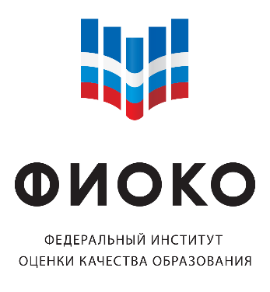 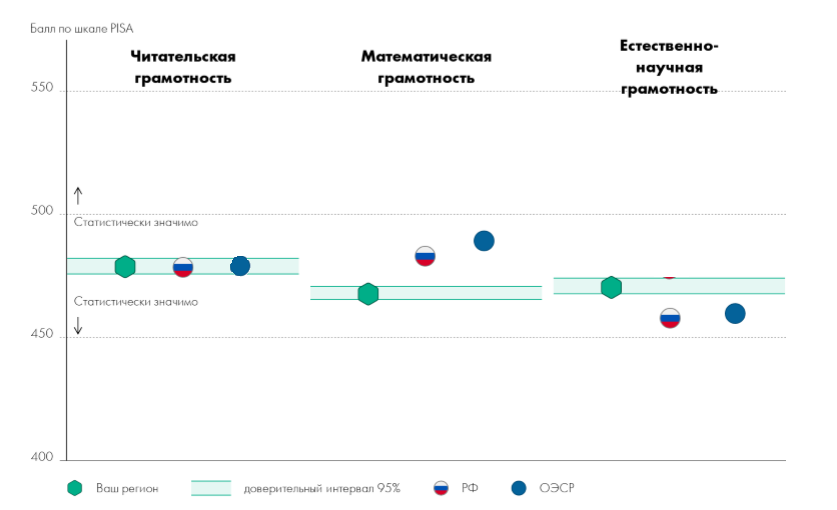 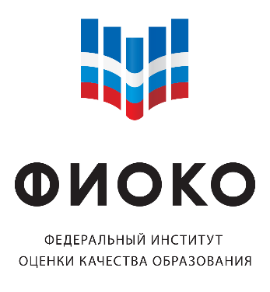 Результаты учащихся по читательской грамотности
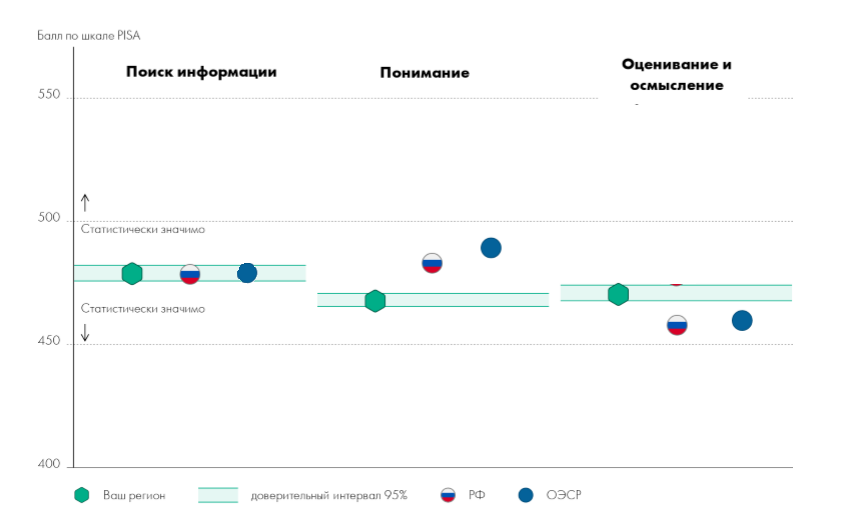 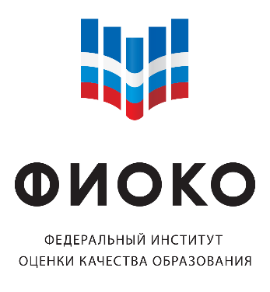 Результаты учащихся по математической грамотности
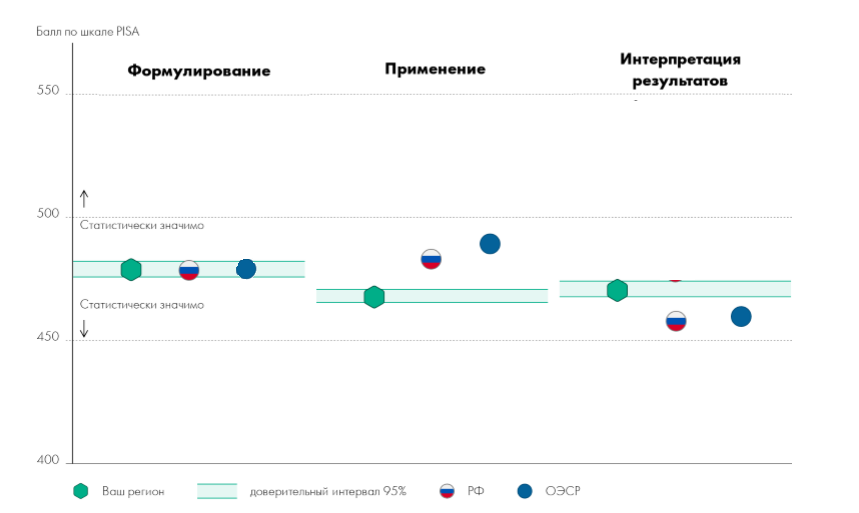 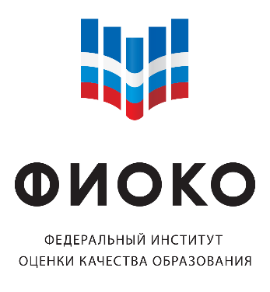 Результаты учащихся  по естественнонаучной грамотности
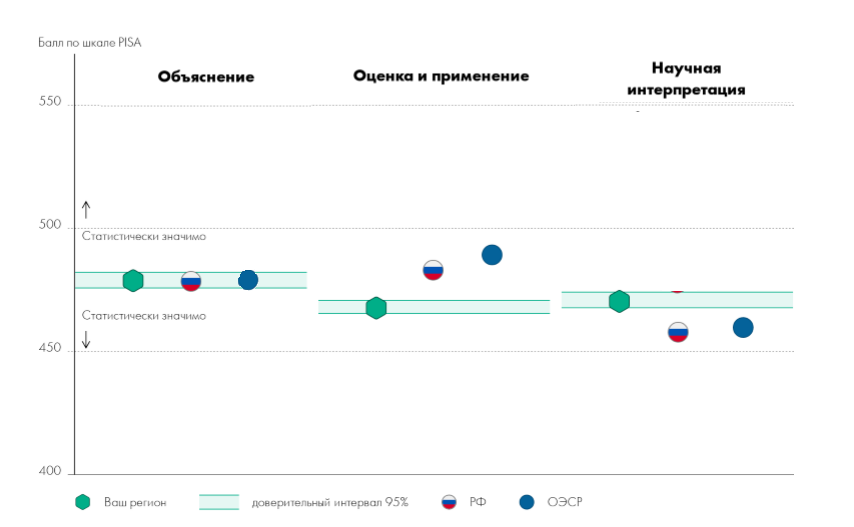 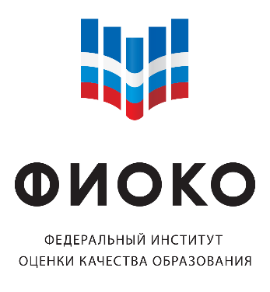 Результаты вашего региона по уровням грамотности исследования PISA
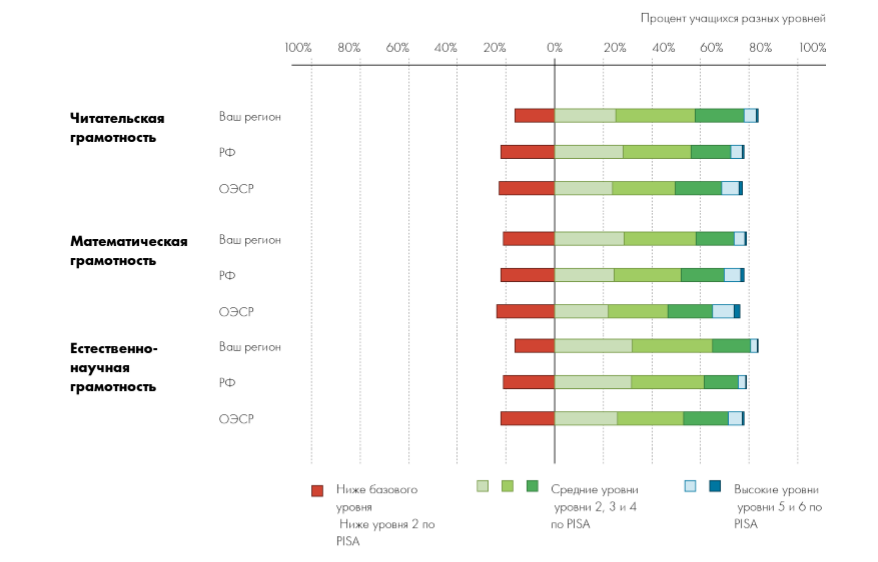 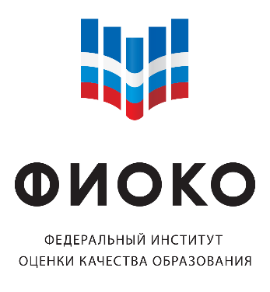 Мнение учащихся: исследование вовлеченности учащихся в учебный процесс и их восприятие школы
Мотивация к изучению естественнонаучных дисциплин
Уверенность учащихся в собственных силах в отношении естественнонаучных дисциплин
Мотивация к изучению математики 
Уверенность учащихся в собственных силах в отношении изучения математики
Карьерные ожидания учащихся
Восприятие процесса преподавания учащимися
 Дисциплина в классе
Травля в школе (буллинг)
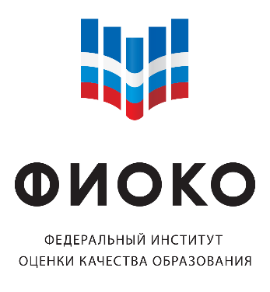 Мотивация учащихся к изучению математики (учащиеся, которые «полностью согласны» или «согласны» с утверждением)
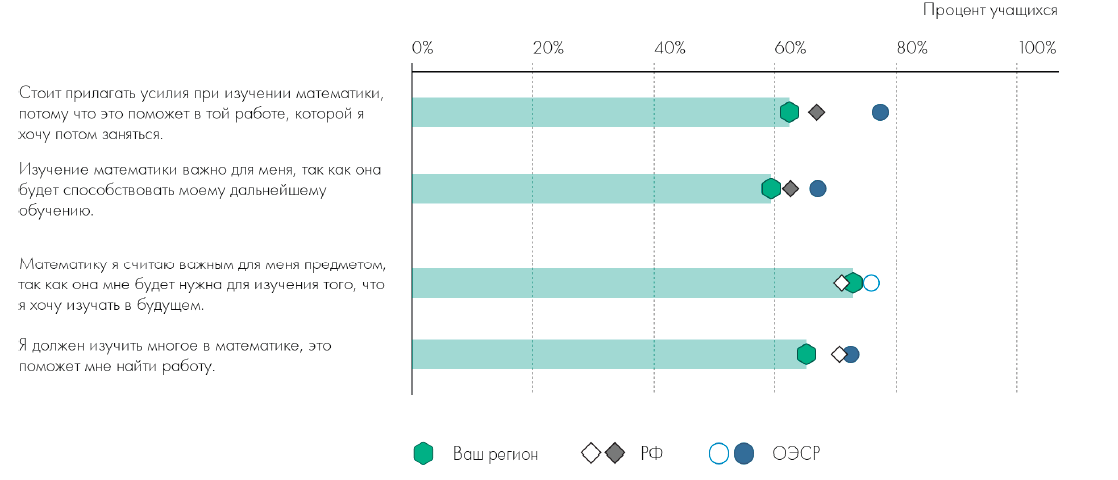 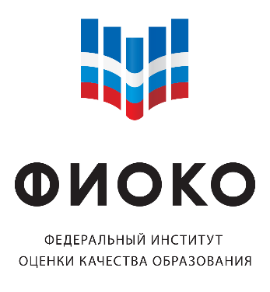 Вера учащихся вашего региона в собственные силы в отношении математики
данные по учащимся с самыми высокими и с самыми низкими результатами (учащиеся «очень уверены» или «уверены», что справились бы с заданием)
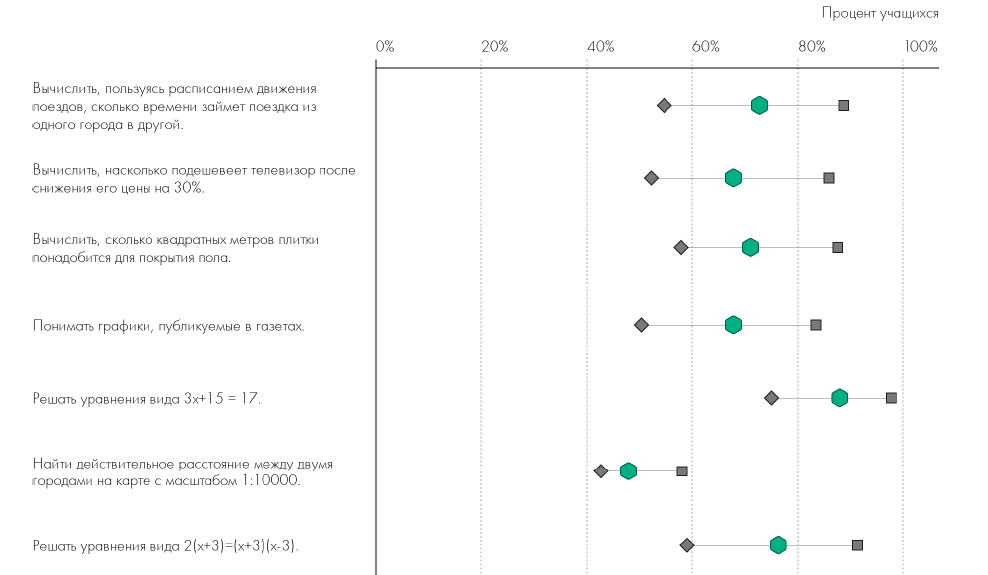 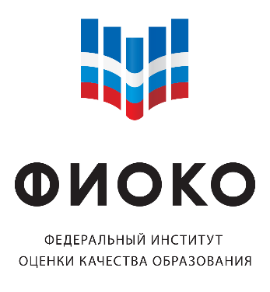 Наблюдения и выводы о социальных и эмоциональных навыках учащихся
Различные аспекты социальных и эмоциональных навыков
 Связь между школьной средой и социальными и эмоциональными навыками
Взаимосвязь между социальными и эмоциональными навыками и результатами дальнейшей жизнедеятельности
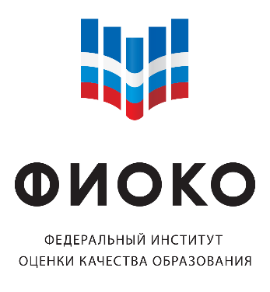 Школьный отчет
Глава 1. Краткий обзор

Глава 2. Что дает исследование «PISA для школ» вашей школе
	2.1 Школьная выборка и 	участие
	2.2 Интерпретация результатов 	вашей школы
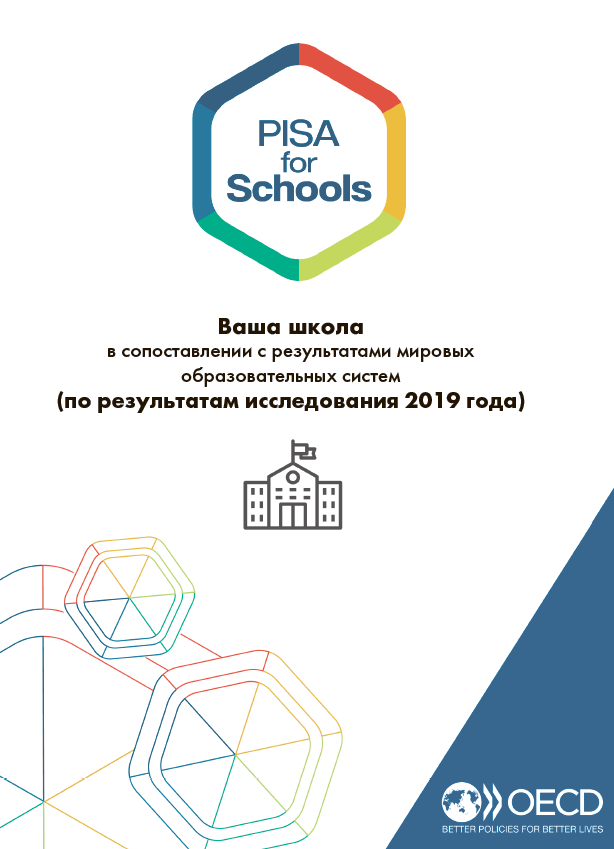 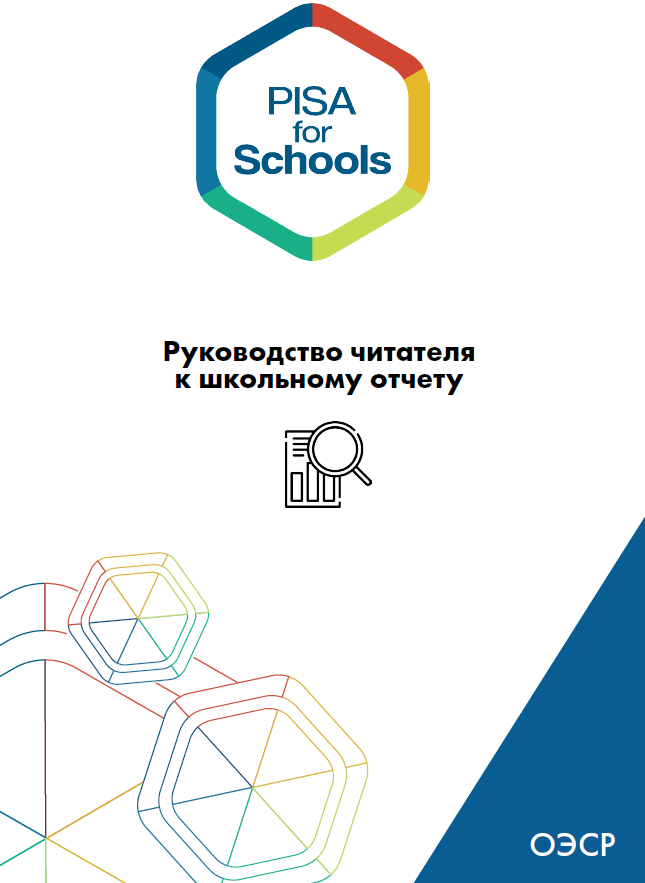 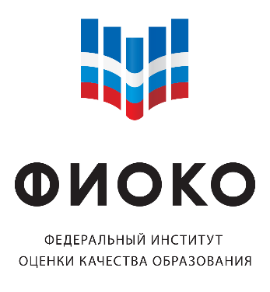 Школьный отчет
Глава 3. Когнитивные навыки: что учащиеся вашей школы знают и умеют делать
Результаты учащихся по читательской грамотности
Результаты учащихся по математической грамотности
Результаты учащихся по естественнонаучной грамотности
Результаты вашей школы по уровням грамотности исследования PISA
Результаты мальчиков и девочек
Разница в результатах учащихся с самыми высокими и с самыми низкими результатами 
Социально-экономический статус и результаты учащихся в вашей школе

Глава 4. Мнение учащихся: исследование вовлеченности учащихся в учебный процесс и их восприятие школы

Глава 5. Наблюдения и выводы о социальных и эмоциональных навыках учащихся
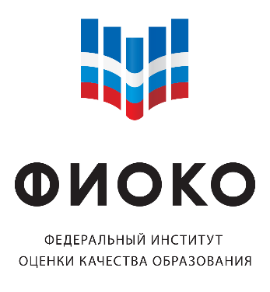 Руководство читателя к школьному отчету
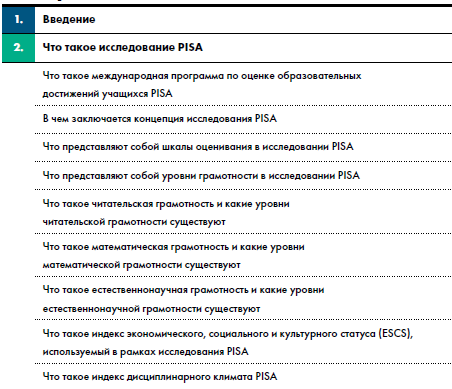 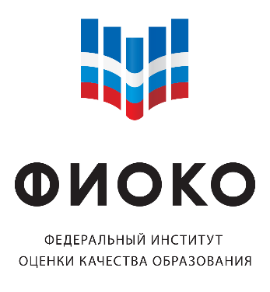 Руководство читателя к школьному отчету
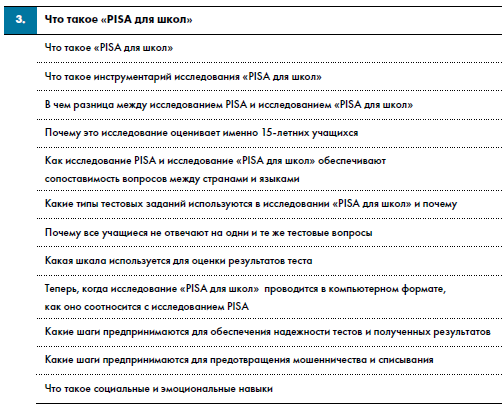 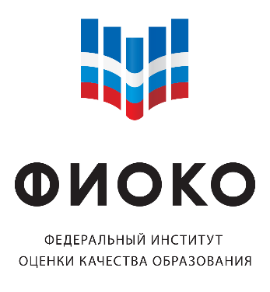 Руководство читателя к школьному отчету
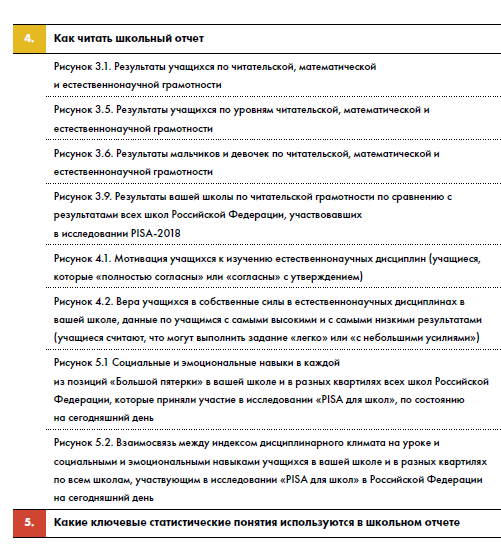 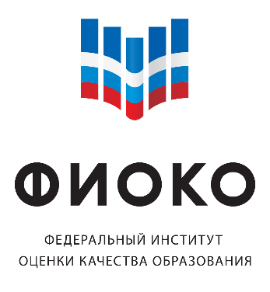 Информационные материалы о международных сопоставительных исследованиях
Официальный сайт ФГБУ «ФИОКО»: https://www.fioco.ru/
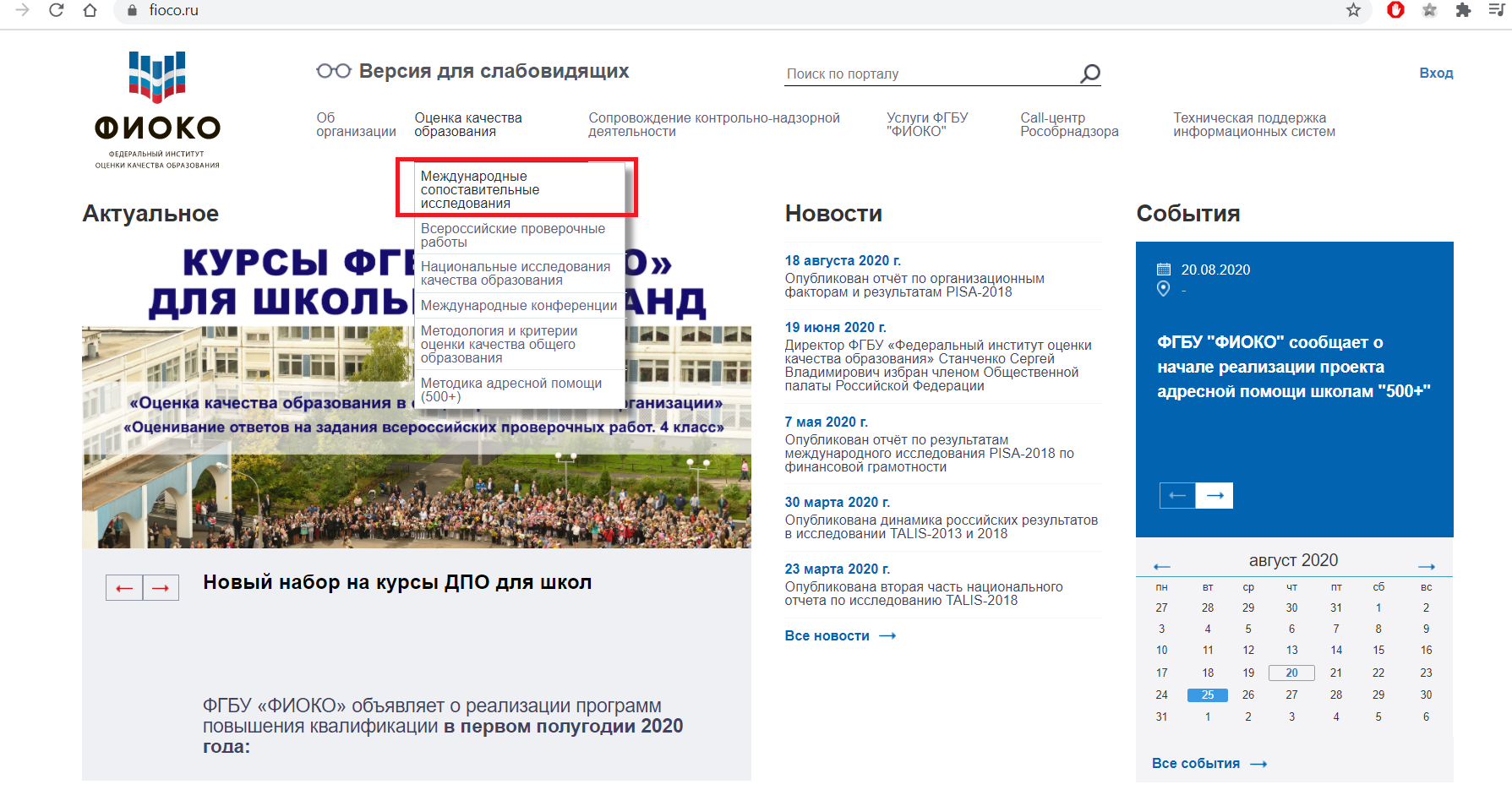 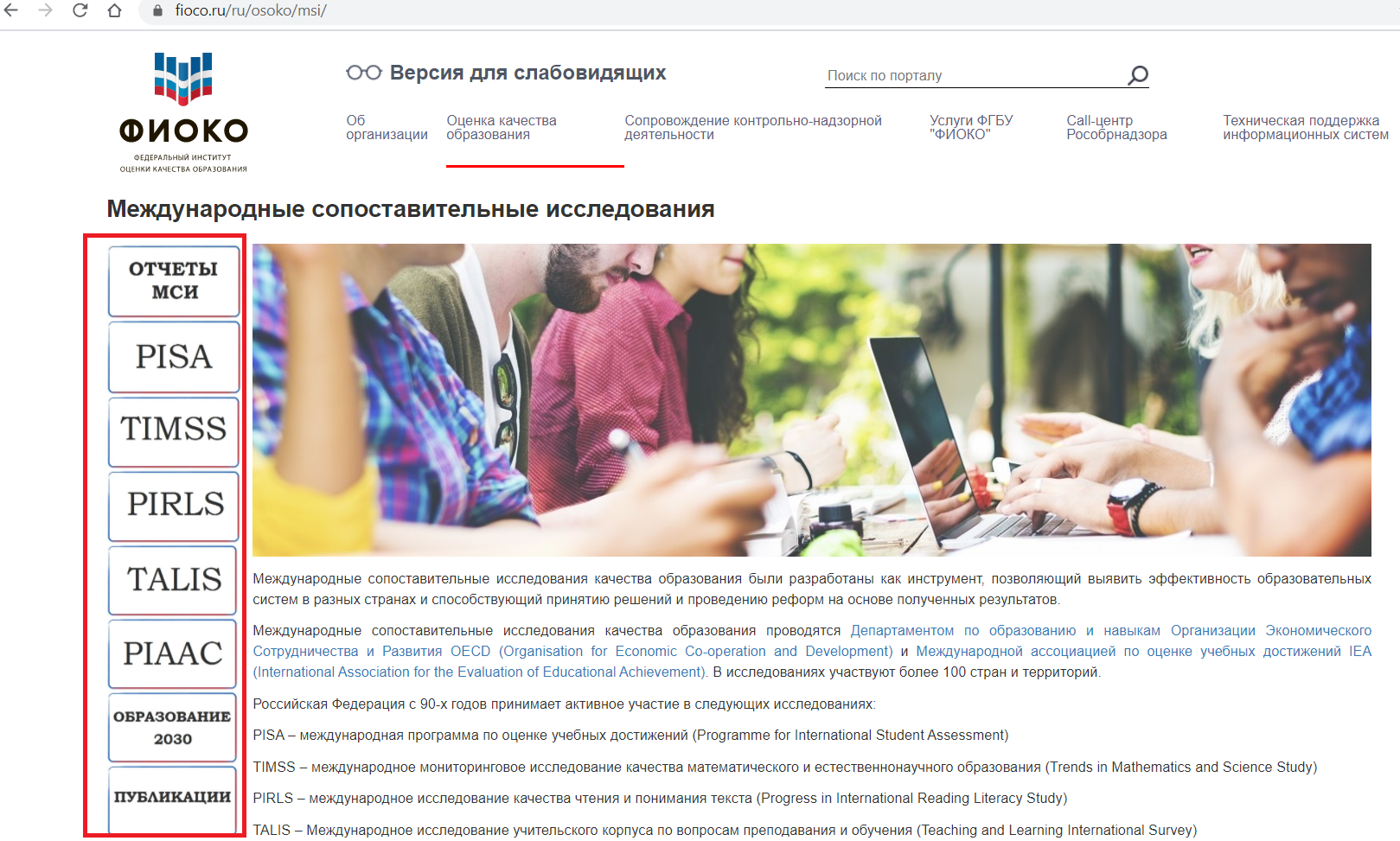 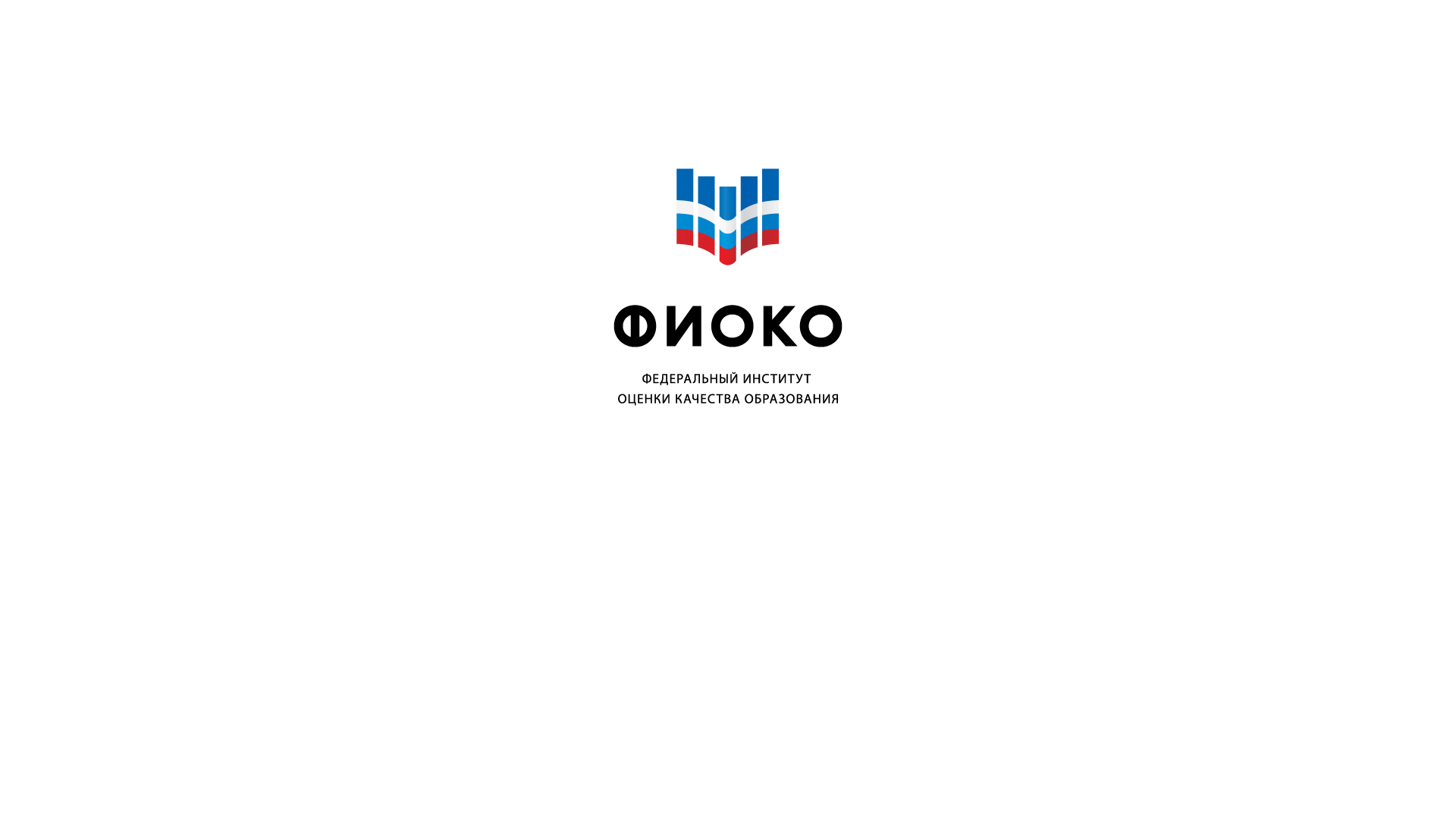 Благодарю за внимание!
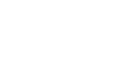